A Level Computer Science
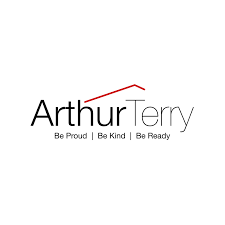 Mr Briggs
hbriggs@arthurterry.bham.sch.uk
Summer Work – A Level Computer Science
Instructions:

On induction we worked on Floating Point Representation, converting between denary and floating point both ways.

For summer work, please complete the question on the following slides. There is a link to Isaac Computer science with a walkthrough of the methods we discussed.

On return in September, you will be expected to bring along your answer sheets.
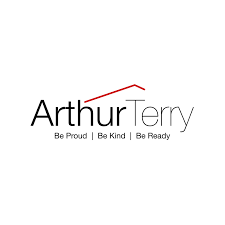 Mr Briggs
hbriggs@arthurterry.bham.sch.uk
Useful Links
Isaac Computer Science:
Floating point form — Isaac Computer Science

Computer Science A Level Textbook:
https://www.hoddereducation.com/subjects/ict/products/16-18/aqa-a-level-computer-science
Floating Point to Denary
Complete the table below converting from Floating Point Form to Denary.
Each number has an 8-bit Mantissa and a 4-bit exponent.
Denary to Floating Point
Complete the table below converting from Denary to Floating Point
Each number has an 8-bit Mantissa and a 4-bit exponent.